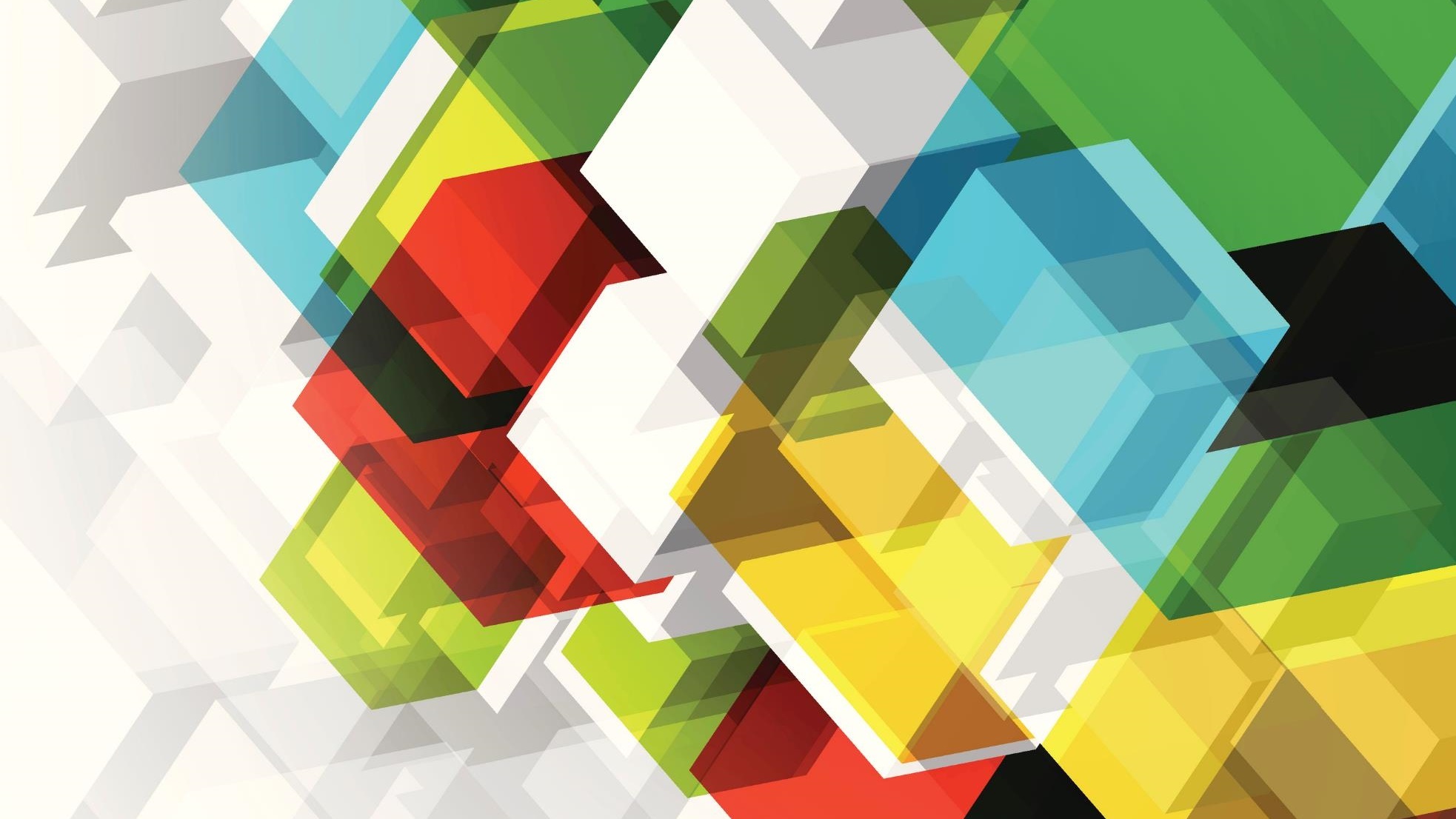 Welcome
Nittanyville PTO Meeting 
March
Upcoming Events